Областное бюджетное профессиональное образовательное учреждение «Курский государственный политехнический колледж»«Специфика обеспечения психологической готовности обучающихся с инвалидностью и ограниченными возможностями здоровья к участию в профориентационных мероприятиях»
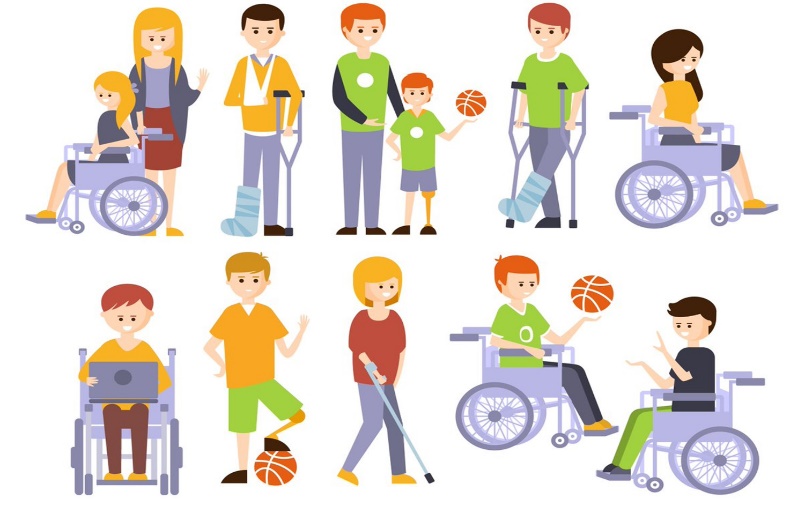 Подготовила:
педагог-психолог
Шалимова Л.Н.
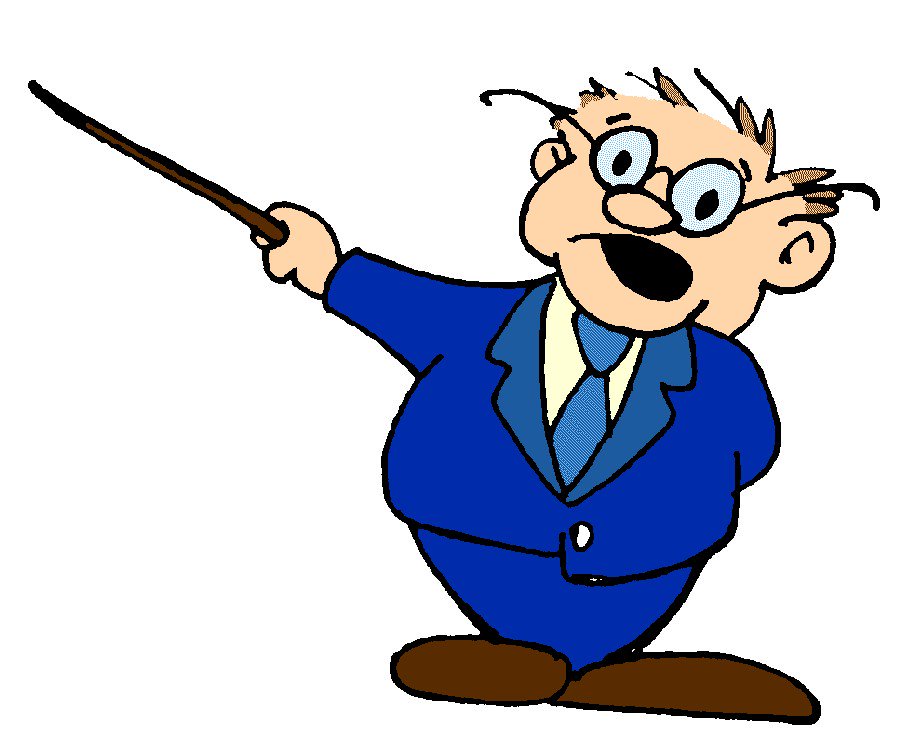 Проблемы при некорректных установках у подростков с ОВЗ
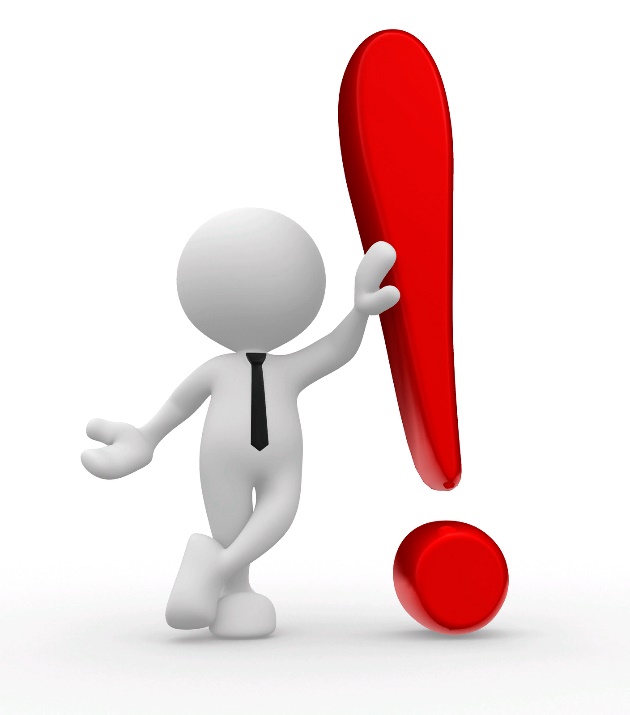 В процессе проведения профориентационных мероприятий для детей с ограничениями трудоспособности педагог-психолог решает такие задачи:
Направления профориентации для детей с инвалидностью
1. Диагностическое 
С их помощью можно выявить:
-степень готовности к самоопределению;
-мотив выбора рода занятий; 
-профессиональные увлечения учащегося
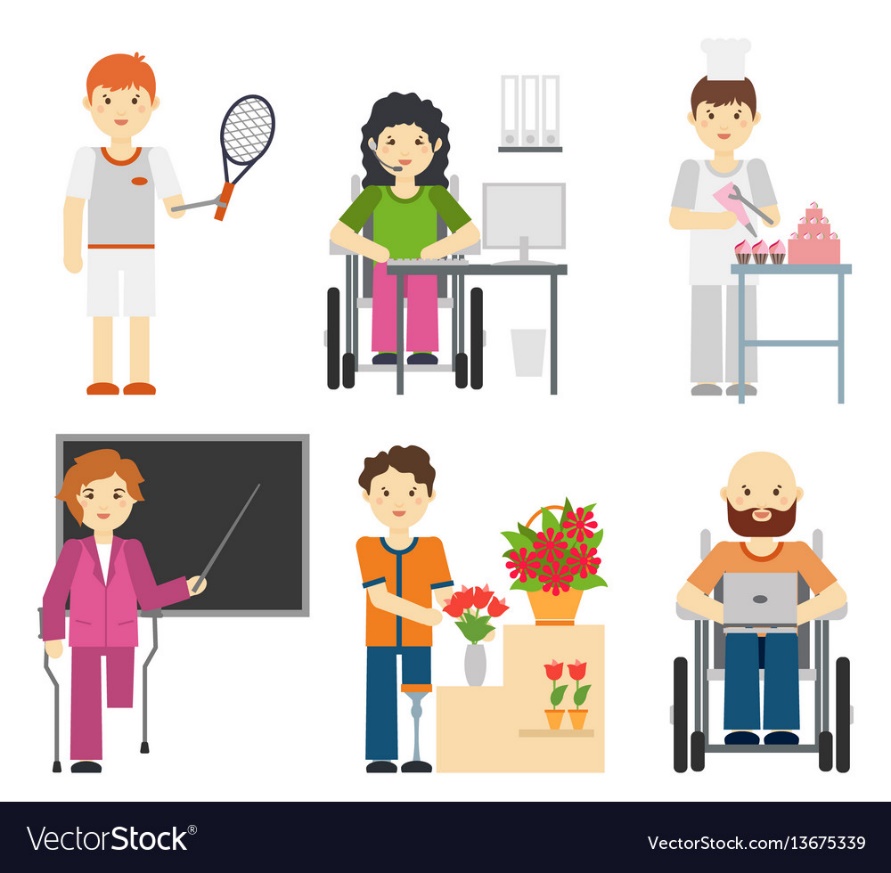 Методики профориентации
Методика ДДО (ДИФФЕРЕЦИАЛЬНО-ДИАГНОСТИЧЕСКИЙ ОПРОСНИК)
Это типы профессий “человек - человек”, “человек - техника”, “человек -знаковая система!, “человек - художественный образ» и “человек - природа”
      ОПГ (ОПРОСНИК ПРОФЕССИОНАЛЬНОЙ ГОТОВНОСТИ)
Эта методика позволяет достаточно успешно определять профессиональную направленность даже у людей, страдающих определенными расстройствами интеллектуальной деятельности
      Методика Л.А. Йовайша 
Л.А. Йовайша выделяет в структуре личности четыре компонента, определяющие выбор профессии: активность, возможность, стиль и направленность
     Методика Холланда
Методика Холланда позволяет выявить у клиента один из шести типов профессиональной направленности личности, которые получили название:“реалистичный “, “интеллектуальный ‘“социальный ‘“конвенциальный “, и “артистичный”
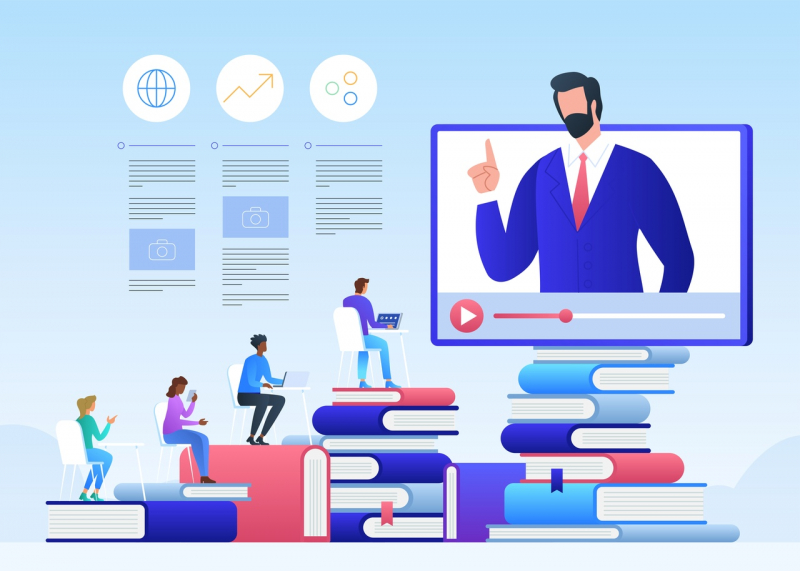 Методика «Направленность личности» Б. Басе
В этой связи автор методики имеет в виду три сферы удовлетворенности, которые могут не согласовываться между собой:
• выполнение работы;
• хорошие межличностные отношения с сотрудниками;
• получение удовлетворения.
Методика создана для определения трех основных типов направленности в трудовой деятельности:
• направленность на себя;
• направленность на общение;
• направленность на дело.
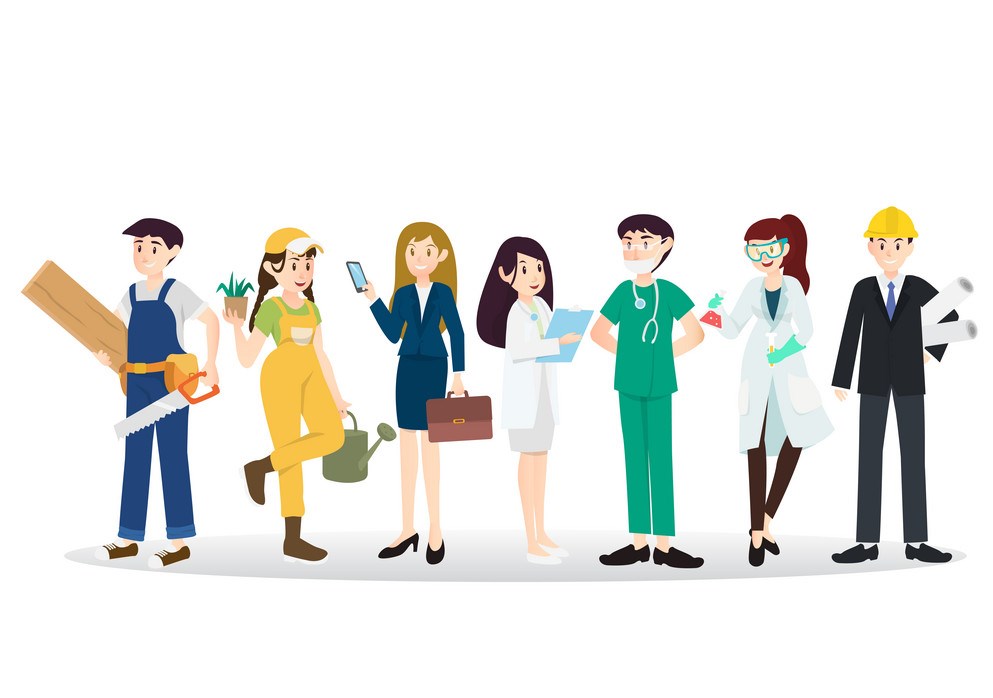 Направления профориентации для детей с инвалидностью
2. Просветительское
Студенты должны четко знать и понимать, что у них есть:
Право на медицинскую, психологическую, педагогическую, социальную помощь, а также содействие в адаптации в социуме
Иметь:
Актуальные данные о состоянии рынка труда, требованиях работодателей и рабочих обязанностях
Ключевую роль должна играть посильность вида деятельности при наличии конкретного физического и/или интеллектуального (психического) ограничения
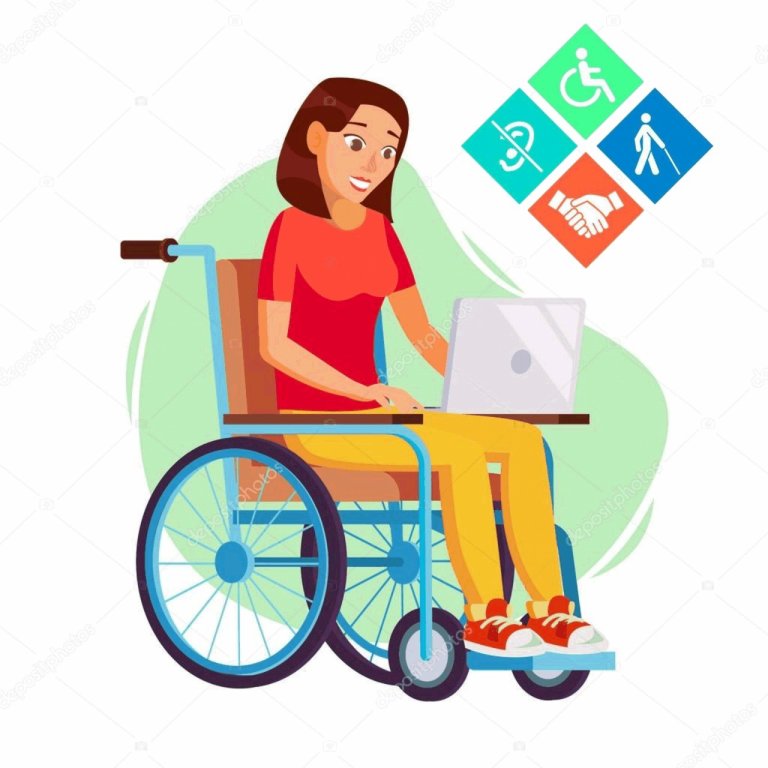 Направления профориентации для детей с инвалидностью
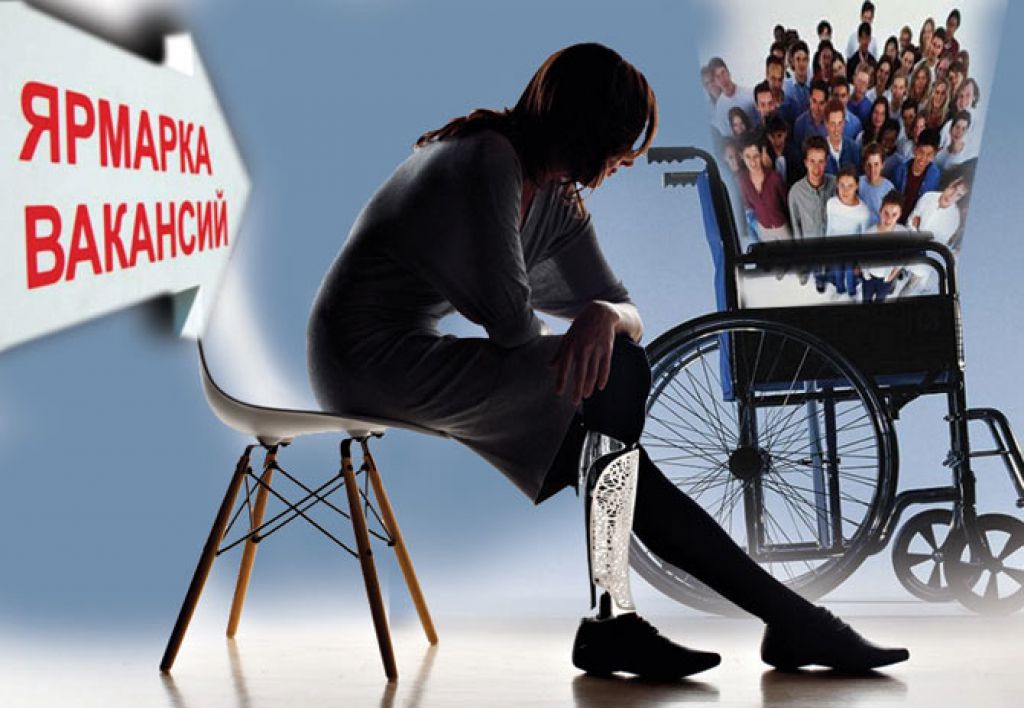 3. Коррекционное 
Основная задача – обеспечить подросткам с ОВЗ максимальные самостоятельность и независимость при выборе профессии, способствовать разумному и осознанному самоопределению
Коррекция в целом направлена:
- на развитие сенсомоторной базы высших функций психики (исправление недостатков внимания, восприятия, зрительно-двигательной координации, моторики пальцев рук, наглядно-действенного мышления)
- получение и усовершенствование навыков предметно-практической деятельности
     Все это необходимо для чувственного познания действительности и адекватной социализации
Направления профориентации для детей с инвалидностью
4. Консультативное
В процессе профконсультирования, психолог-консультант должен придерживаться следующих принципов:
Умение проявлять эмпатию, рефлексию, принятие.
Толерантность по отношению к лицам с ОВЗ, их надеждам, страхам и личностным затруднениям;
Открытость к восприятию, возможно, нелепых, незрелых суждений подростков с ОВЗ;
Готовность к работе со специалистами смежных областей (дефектологами, психиатрами, педиатрами, невропатологами)
В процессе профориентации важным моментом является формирование у подростков с ОВЗ профессионального выбора и мотивации к деятельности, адекватной их возможностям, так как они испытывают трудности следующего характера:
из-за ограничений в познании окружающего мира часто недостаточно сформированы представления о видах профессиональной деятельности;
составление профпланов затруднено из-за  отсутствия сети специализированных учебных заведений, позволяющих получить избранную профессию.
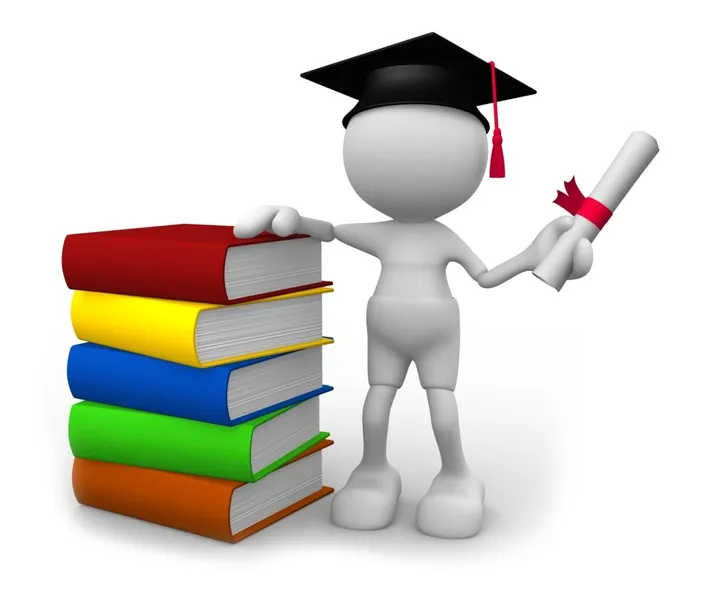 Подходы к профориентации для разных нозологических группНарушения слуха
Подходы к профориентации для разных нозологических группНарушения зрения
Подходы к профориентации для разных нозологических группНарушения опорно-двигательного аппарата
Подходы к профориентации для разных нозологических группСоматические заболевания
Спасибо за внимание!!!